TRƯỜNG TIỂU HỌC VĂN AN
CHÀO MỪNG
CÁC EM ĐẾN VỚI TIẾT HỌC
Giáo viên: Hoàng Thị Mai Anh
                  Lớp: 2B
[Speaker Notes: SGV và sách thiết kế đều không để là hát múa bài gì nên em đưa đại bài Tập TD buổi sáng vào nha c =))]
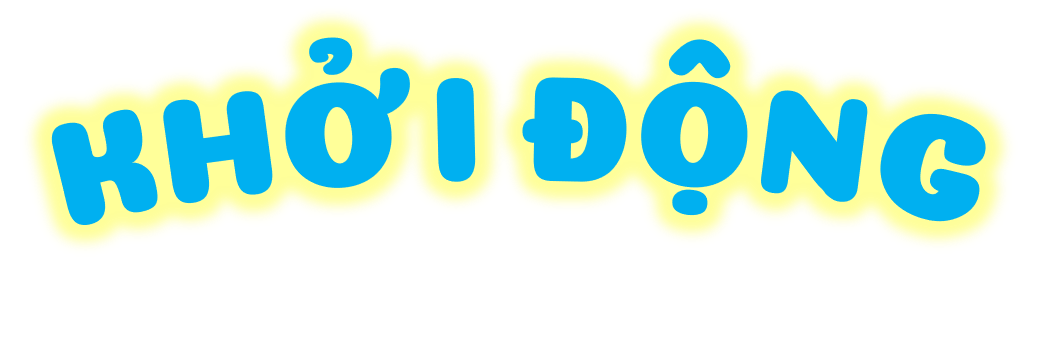 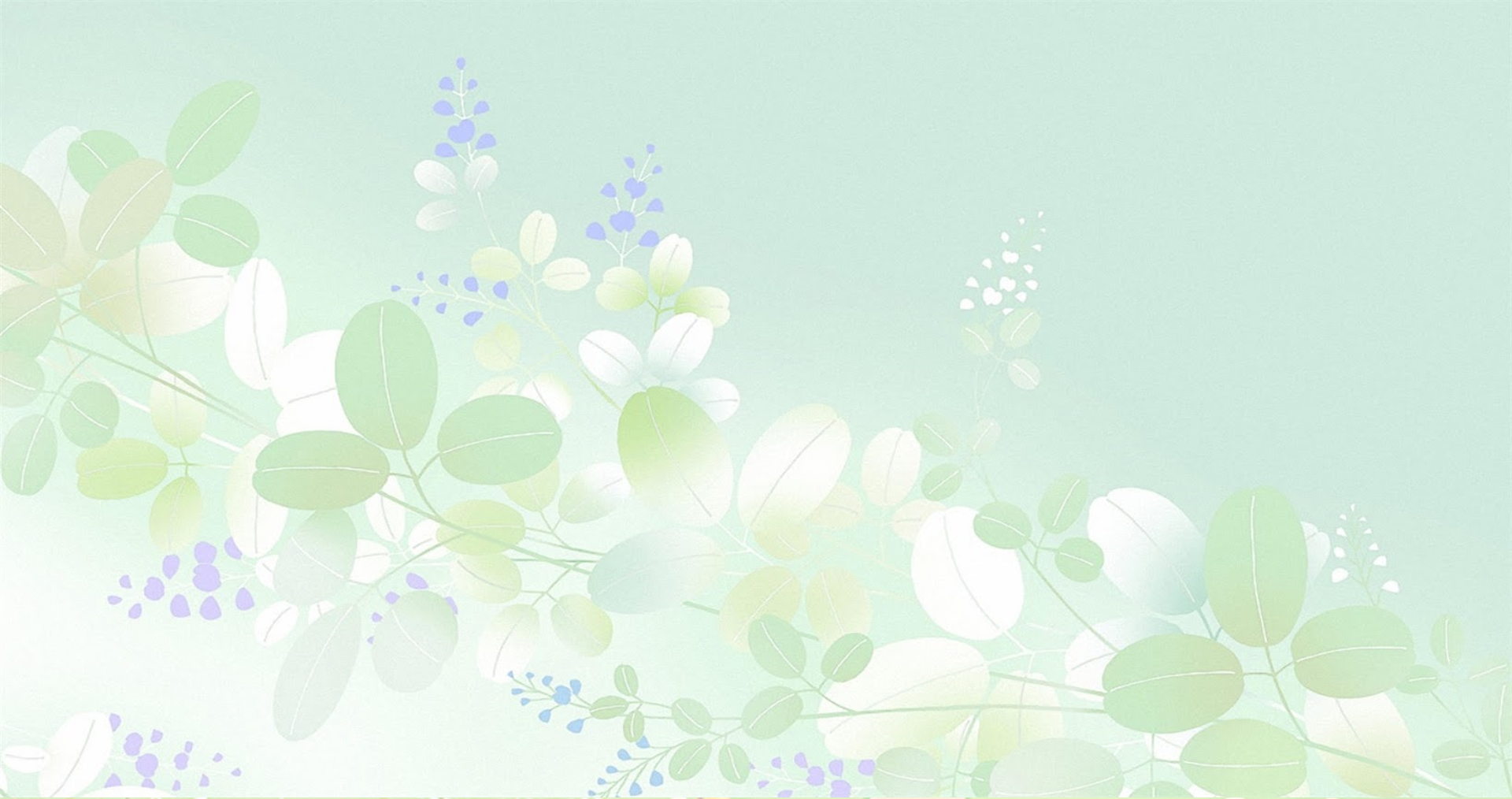 1
ĐỐ VUI
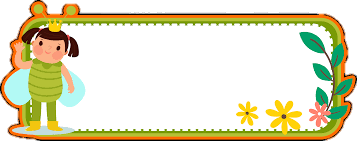 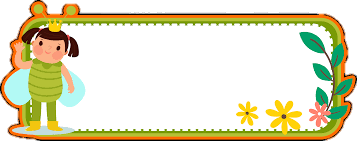 Điền đơn vị đo độ dài thích hợp vào chỗ chấm:
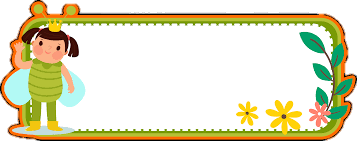 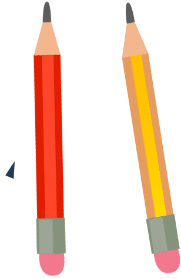 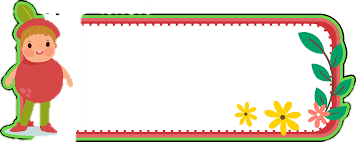 Bút chì dài 15  ...
cm
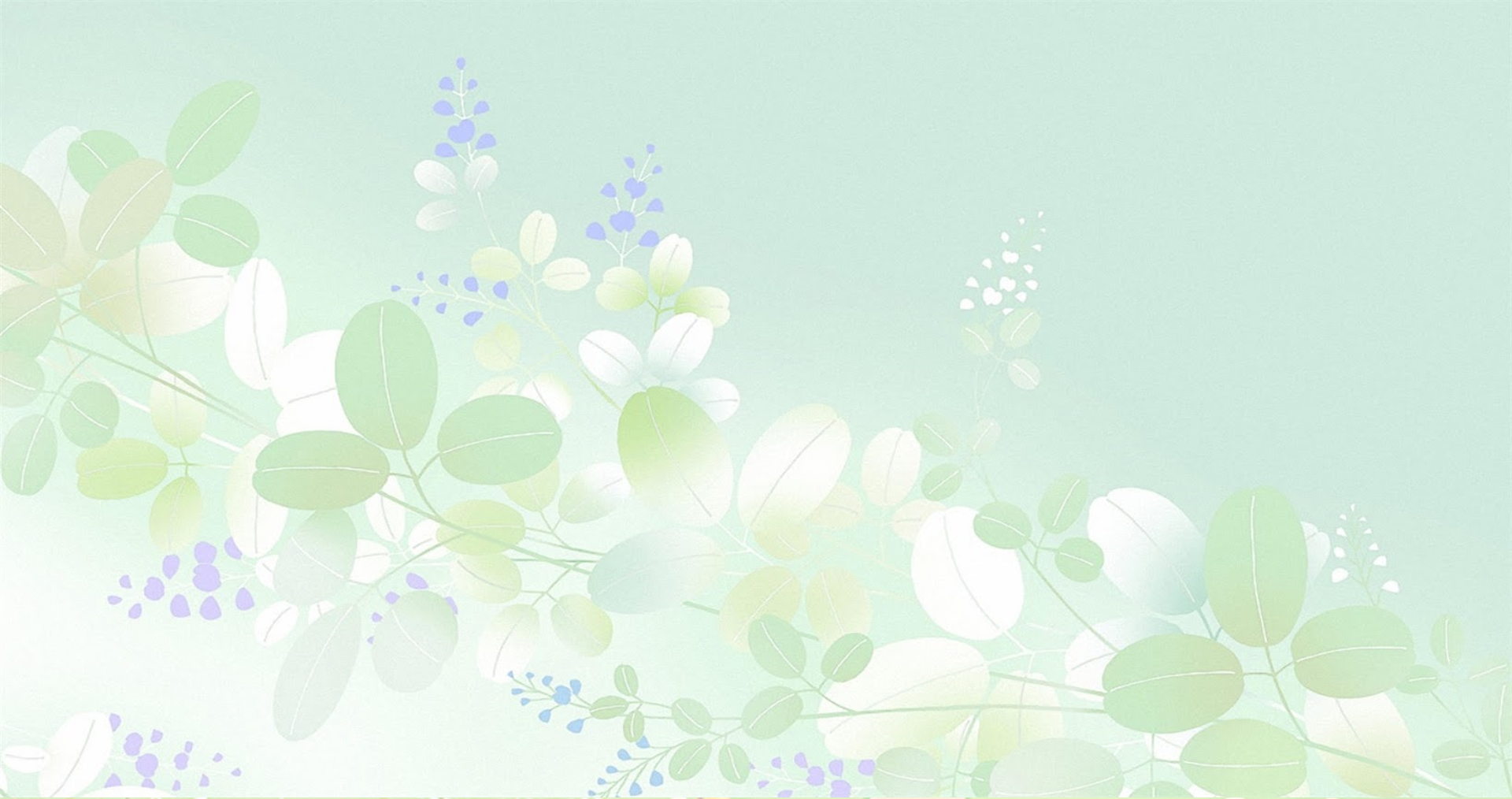 2
ĐỐ VUI
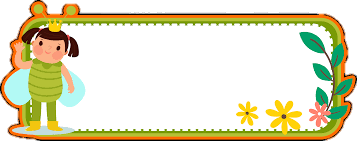 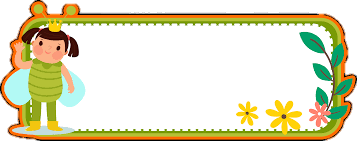 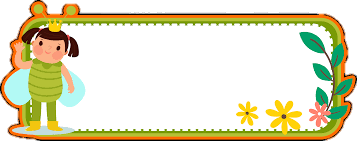 Điền đơn vị đo độ dài thích hợp vào chỗ chấm:
Bàn học cao khoảng 8 ....
dm
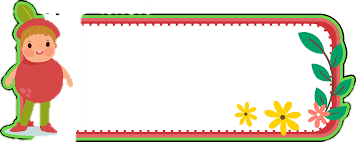 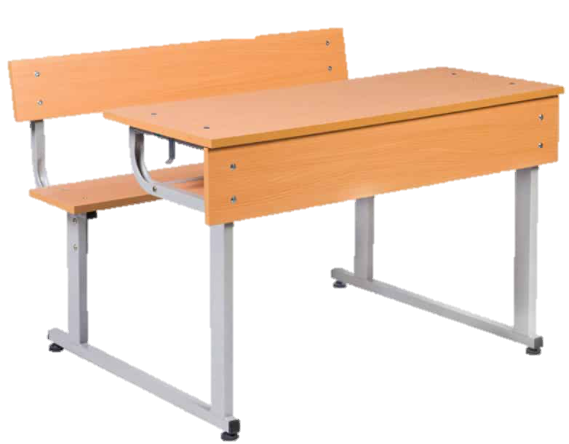 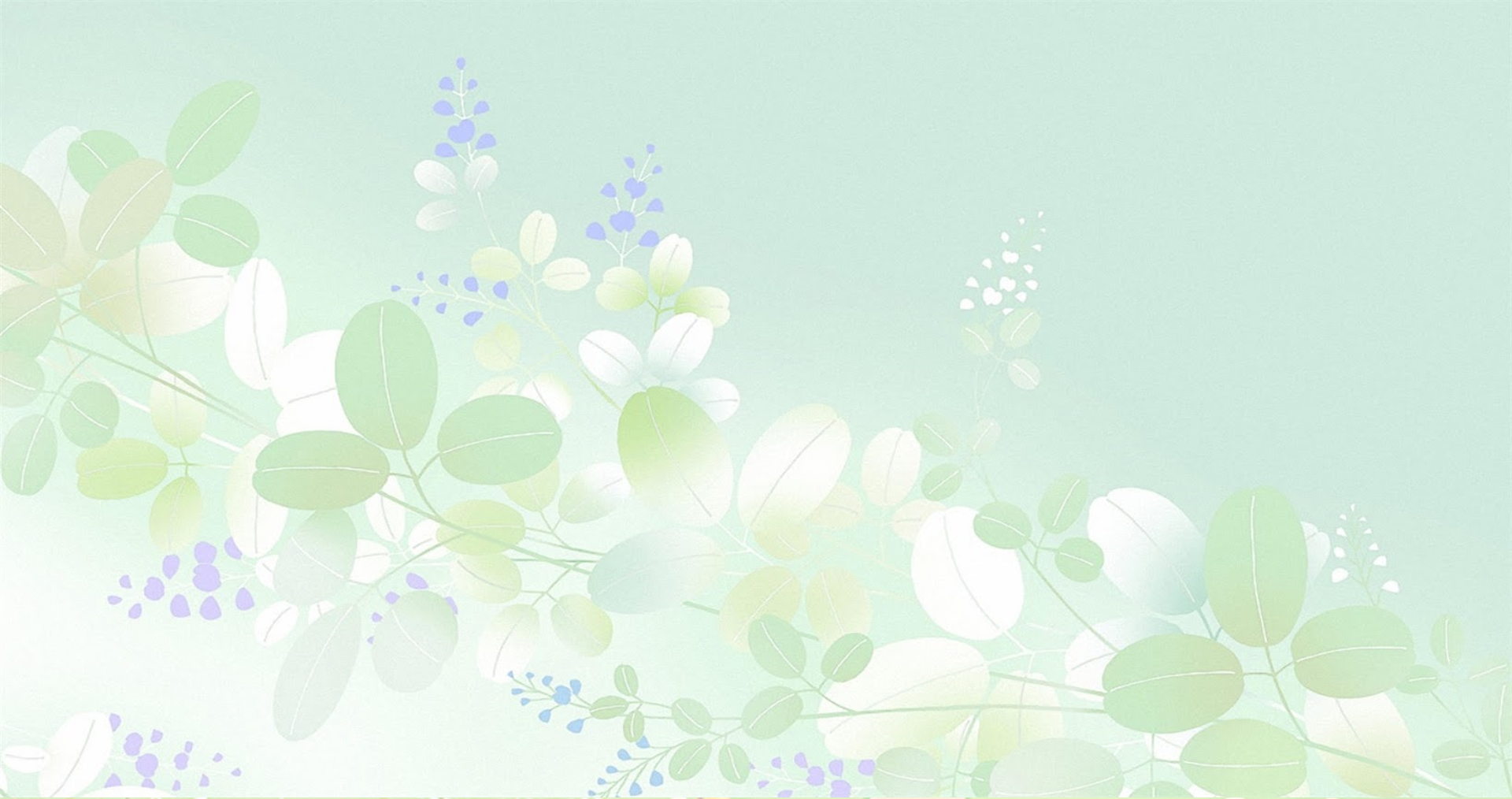 ĐỐ VUI
3
Điền đơn vị đo độ dài thích hợp vào chỗ chấm:
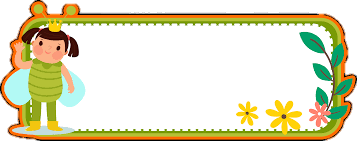 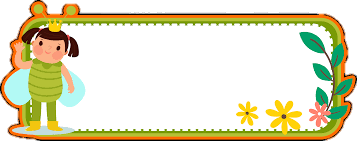 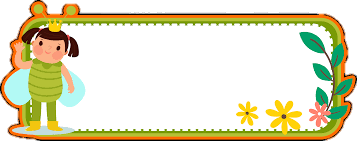 Chiều dài sân trường em khoảng 70…
m
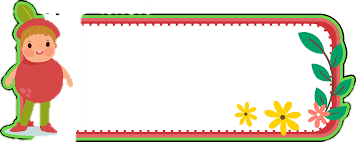 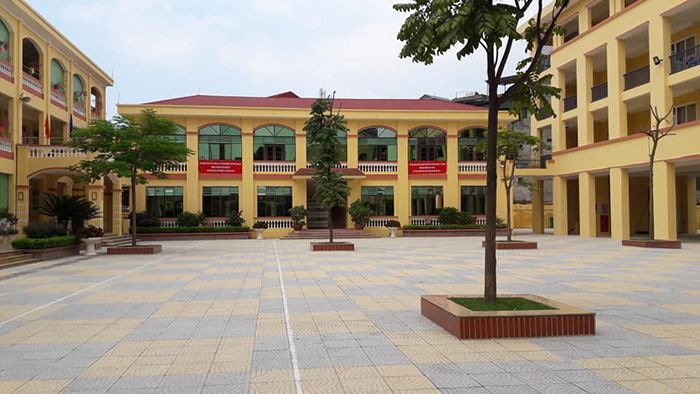 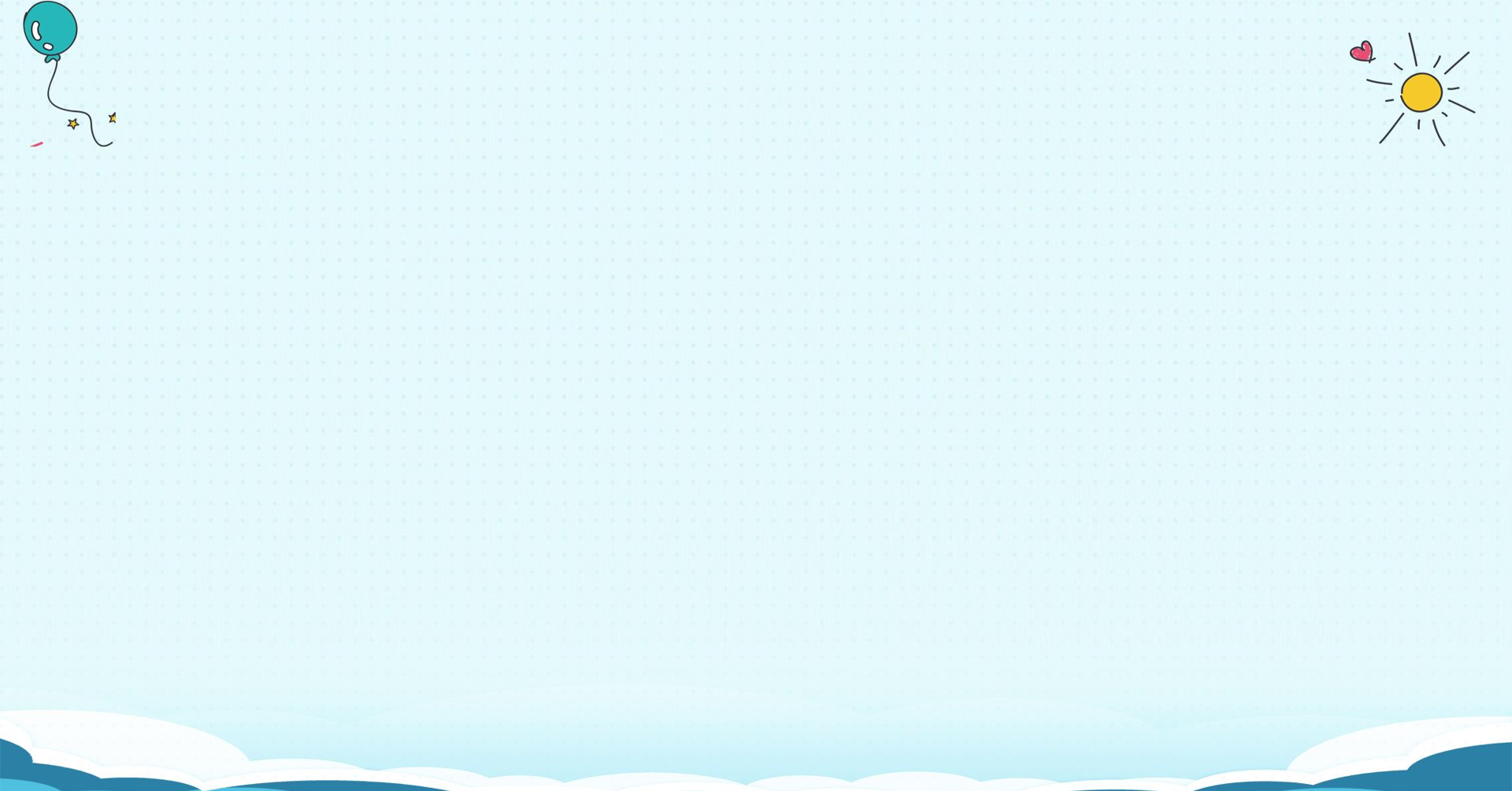 ĐỐ VUI
4
Điền đơn vị đo độ dài thích hợp vào chỗ chấm:
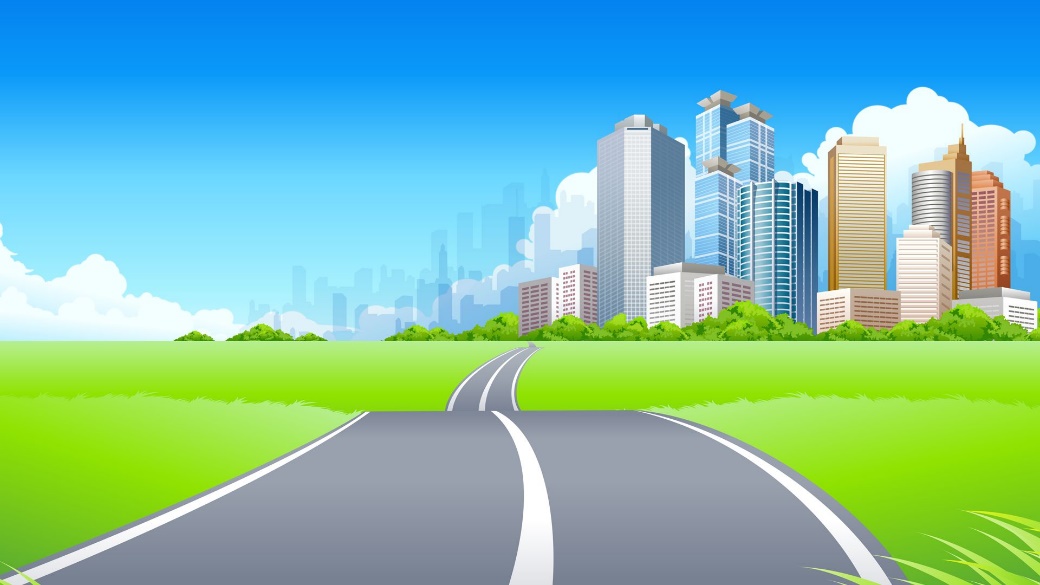 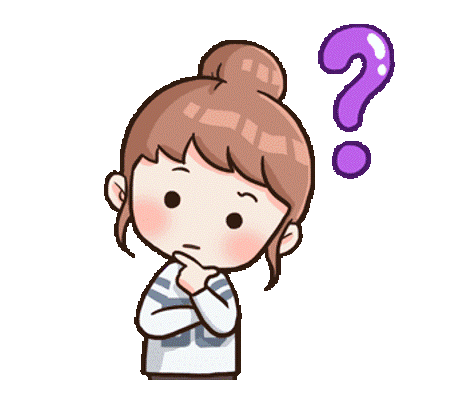 Quãng đường từ Hà Nội đi Hải Phòng dài khoảng 90  …
km
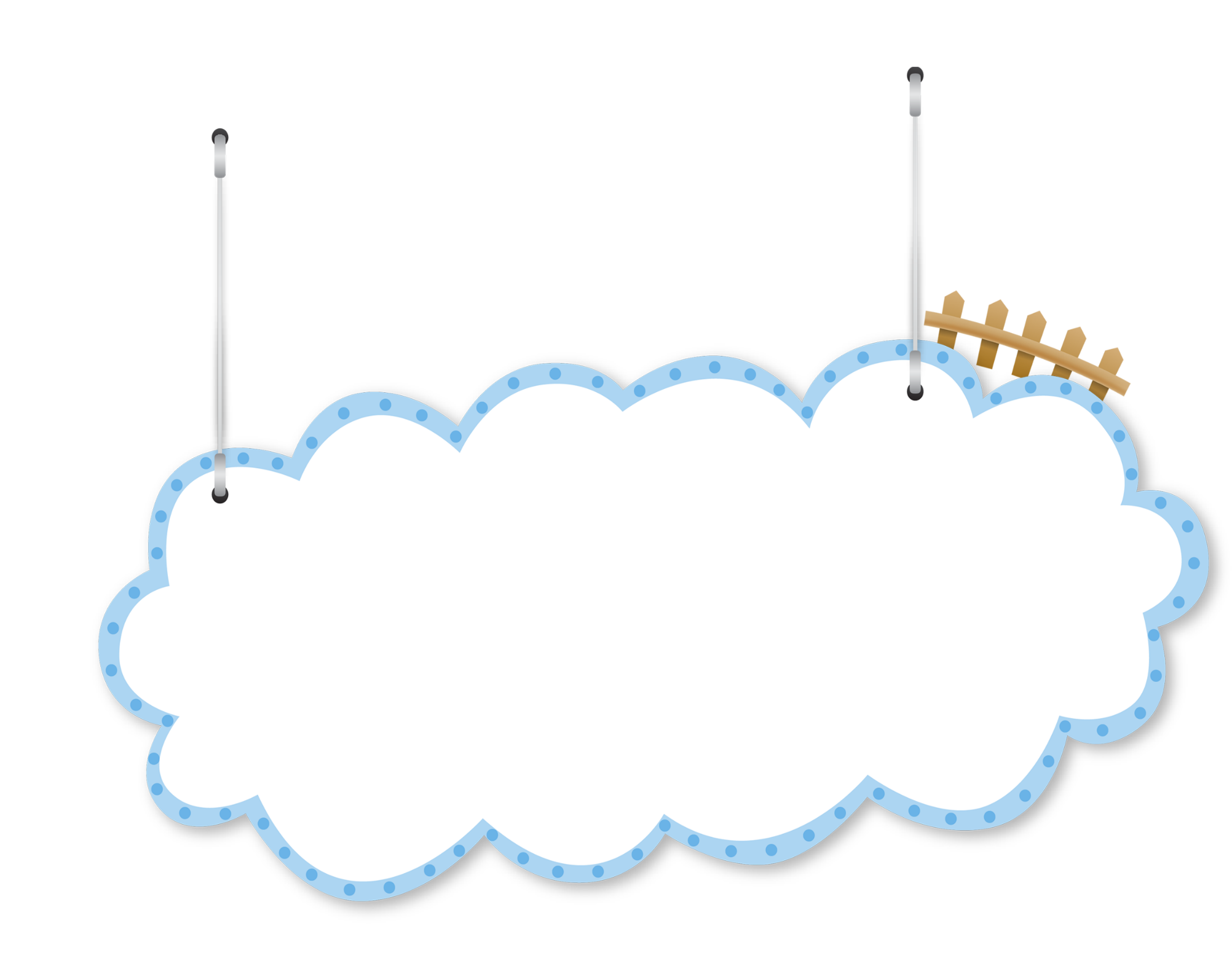 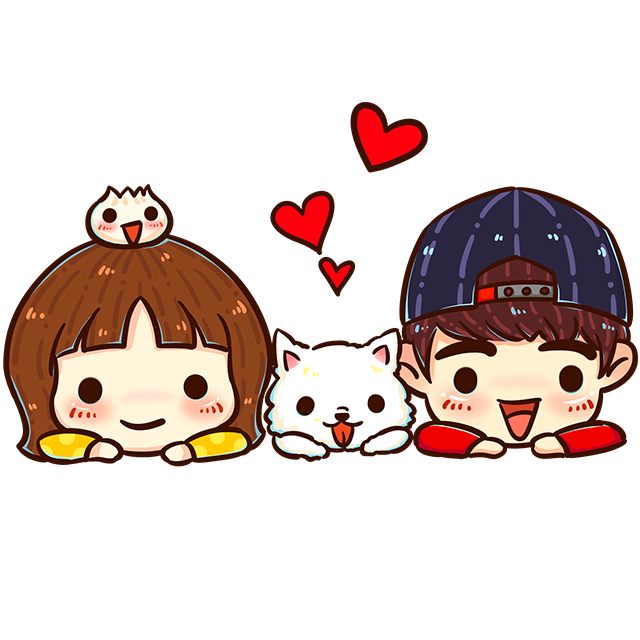 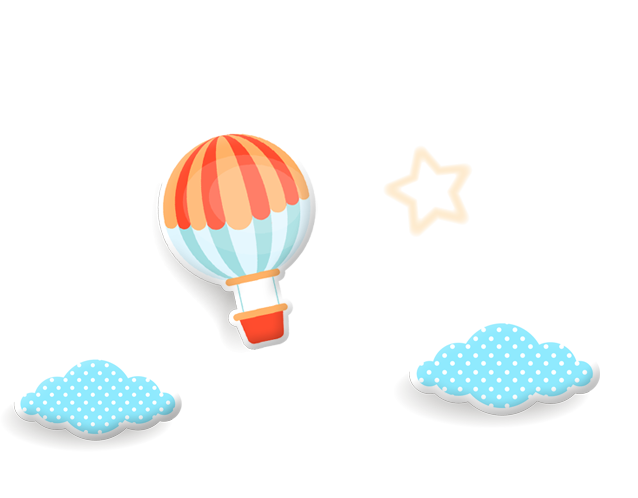 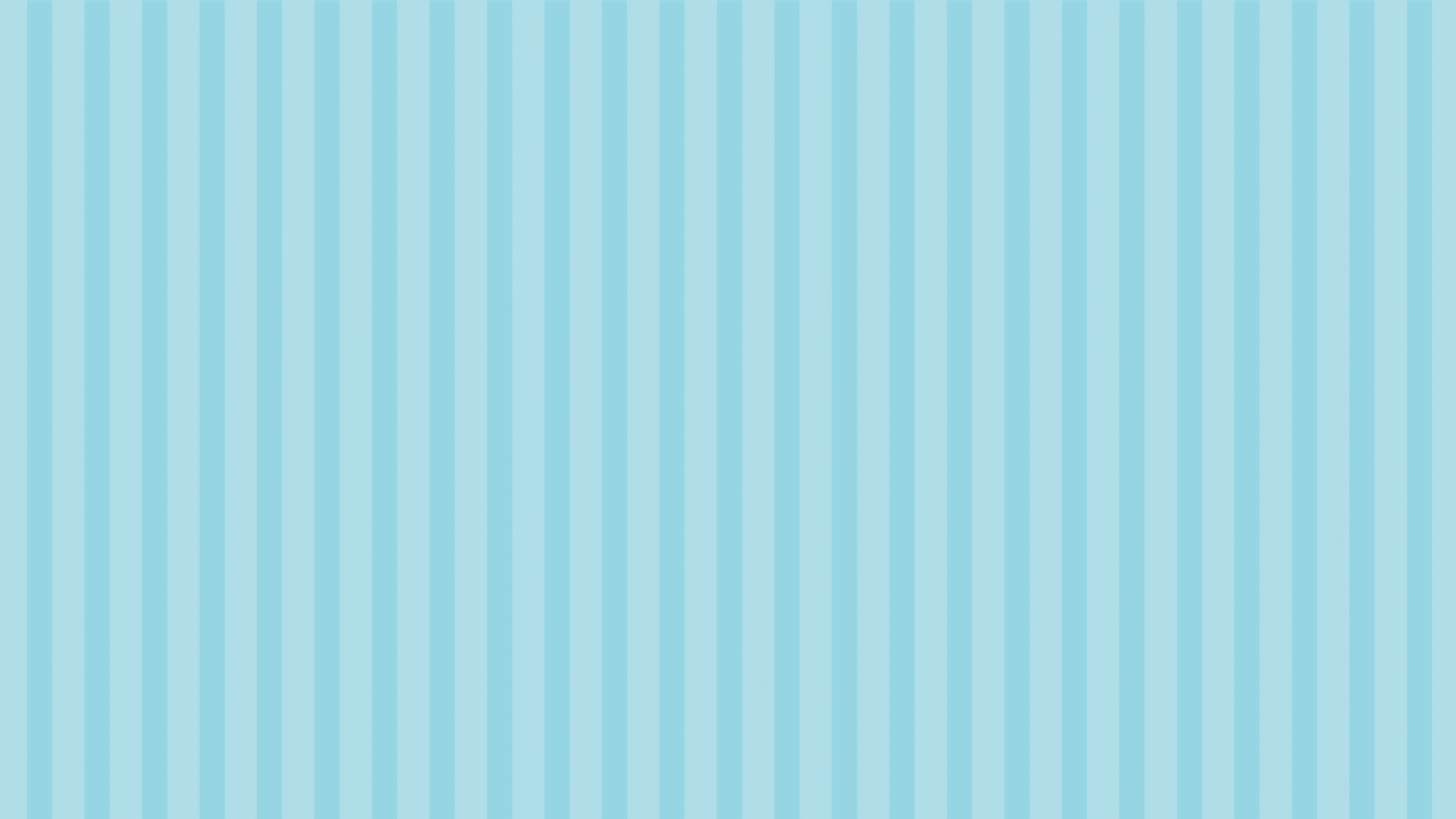 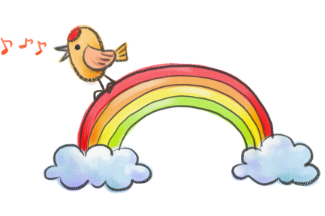 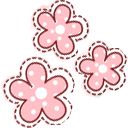 Ki-lô-mét
(Tiết 2)
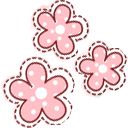 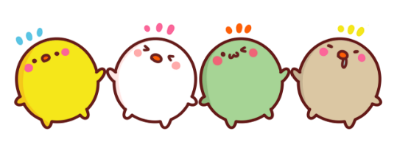 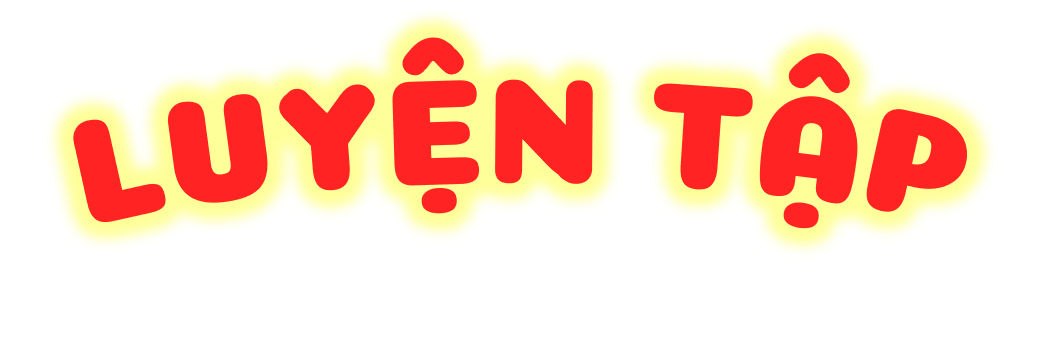 Đọc bảng sau rồi trả lời câu hỏi:
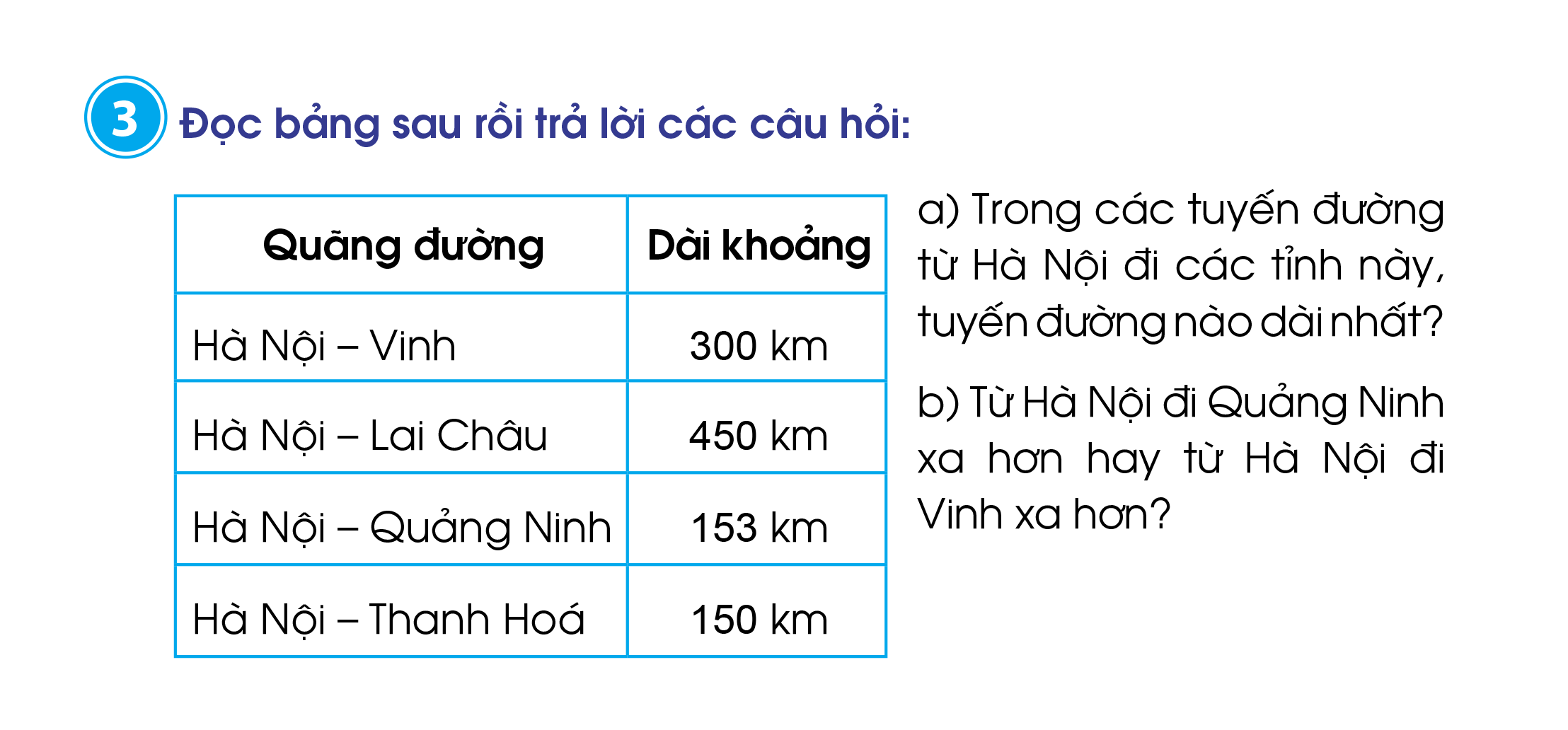 3
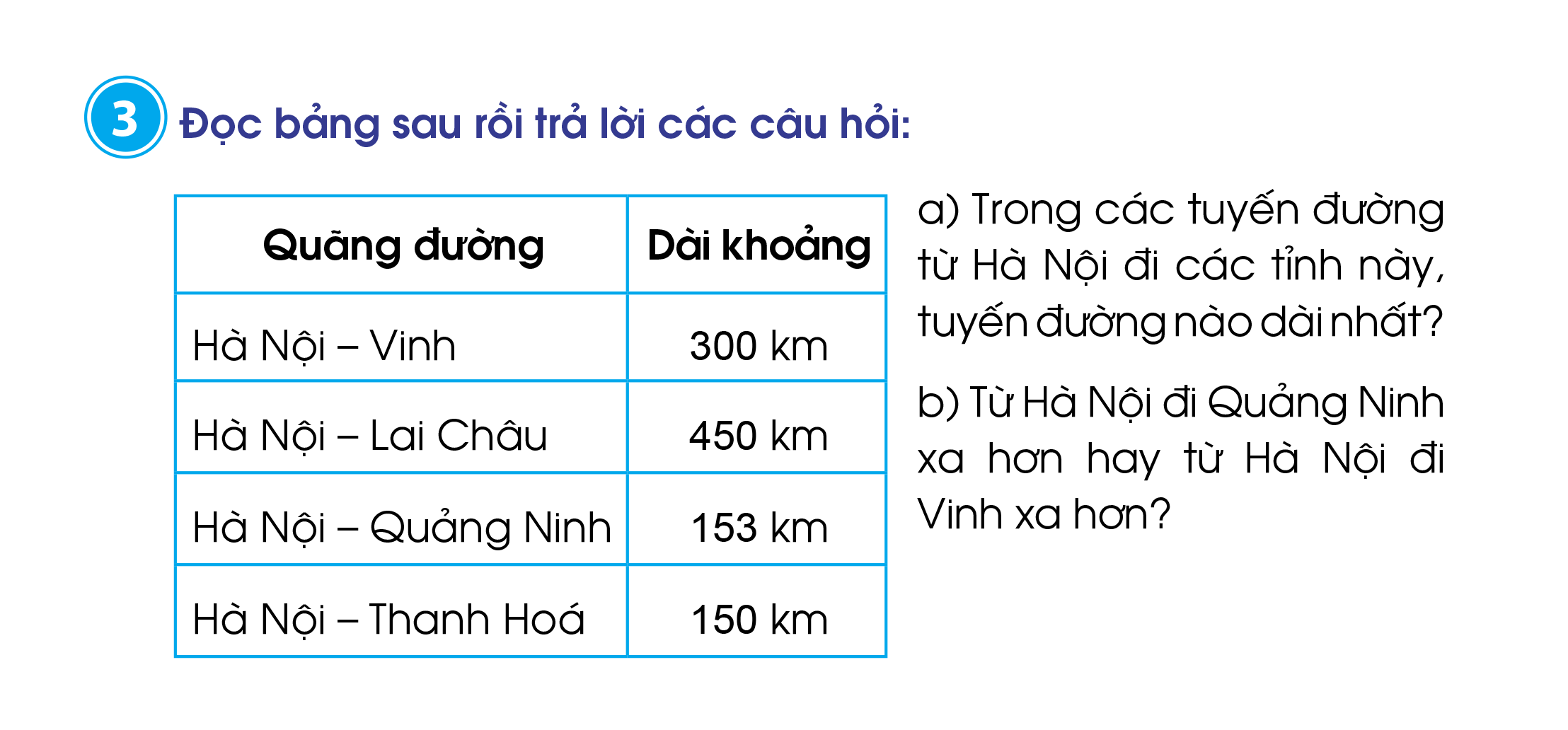 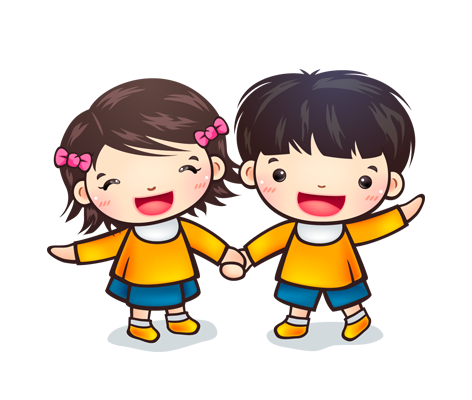 Hoạt động 
nhóm 2
Đọc bảng sau rồi trả lời câu hỏi:
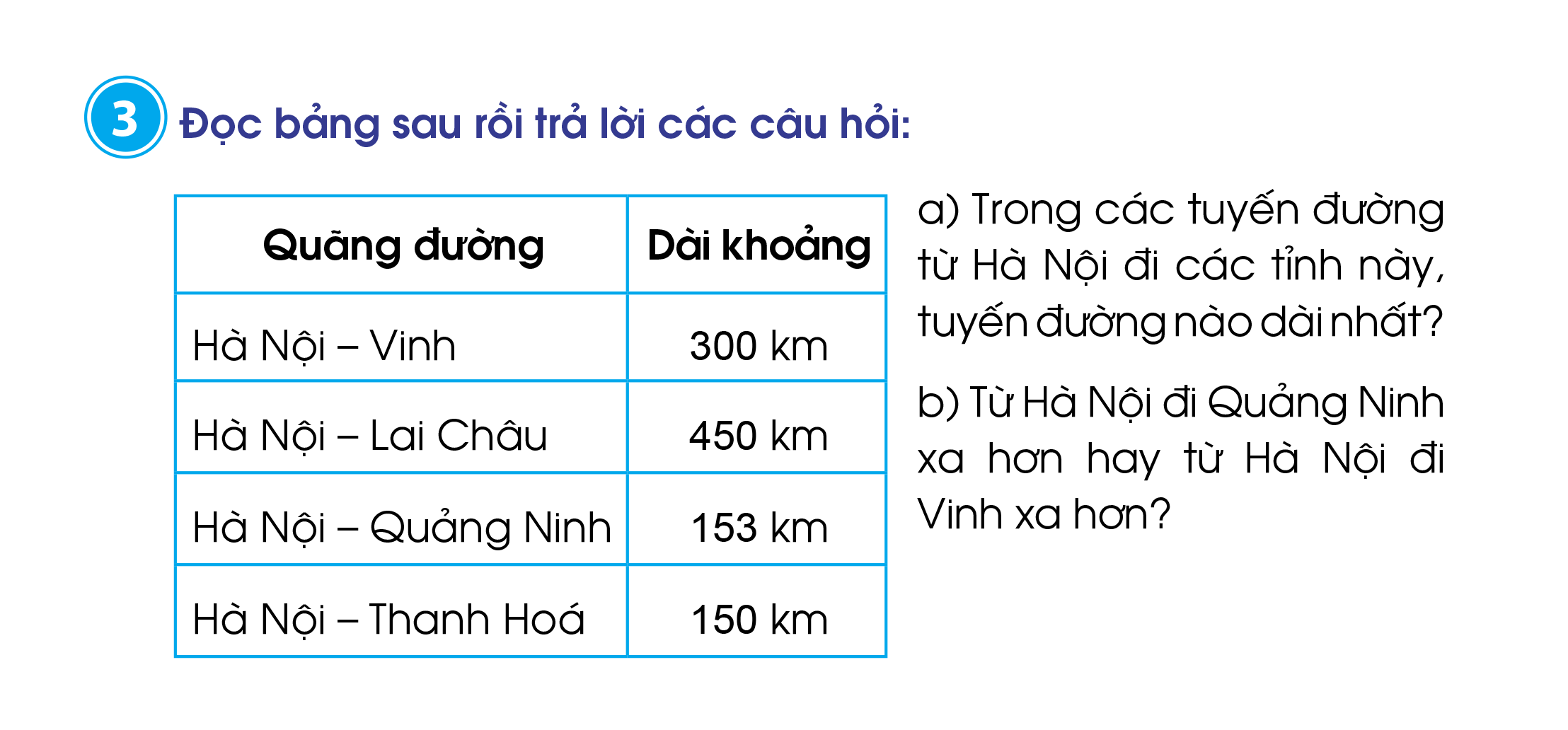 3
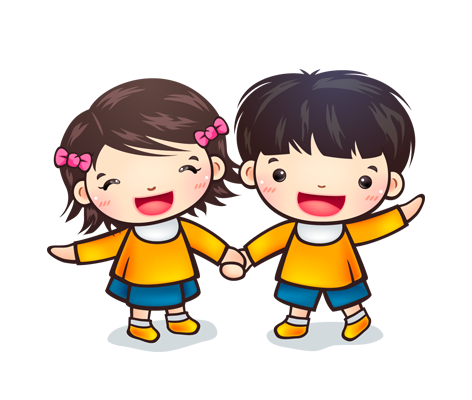 Trong các tuyến đường từ Hà Nội đi các tỉnh này, tuyến đường nào dài nhất?
Hoạt động 
nhóm 2
Trong các tuyến đường từ Hà Nội đi các tỉnh này, tuyến đường nào ngắn nhất?
Đọc bảng sau rồi trả lời câu hỏi:
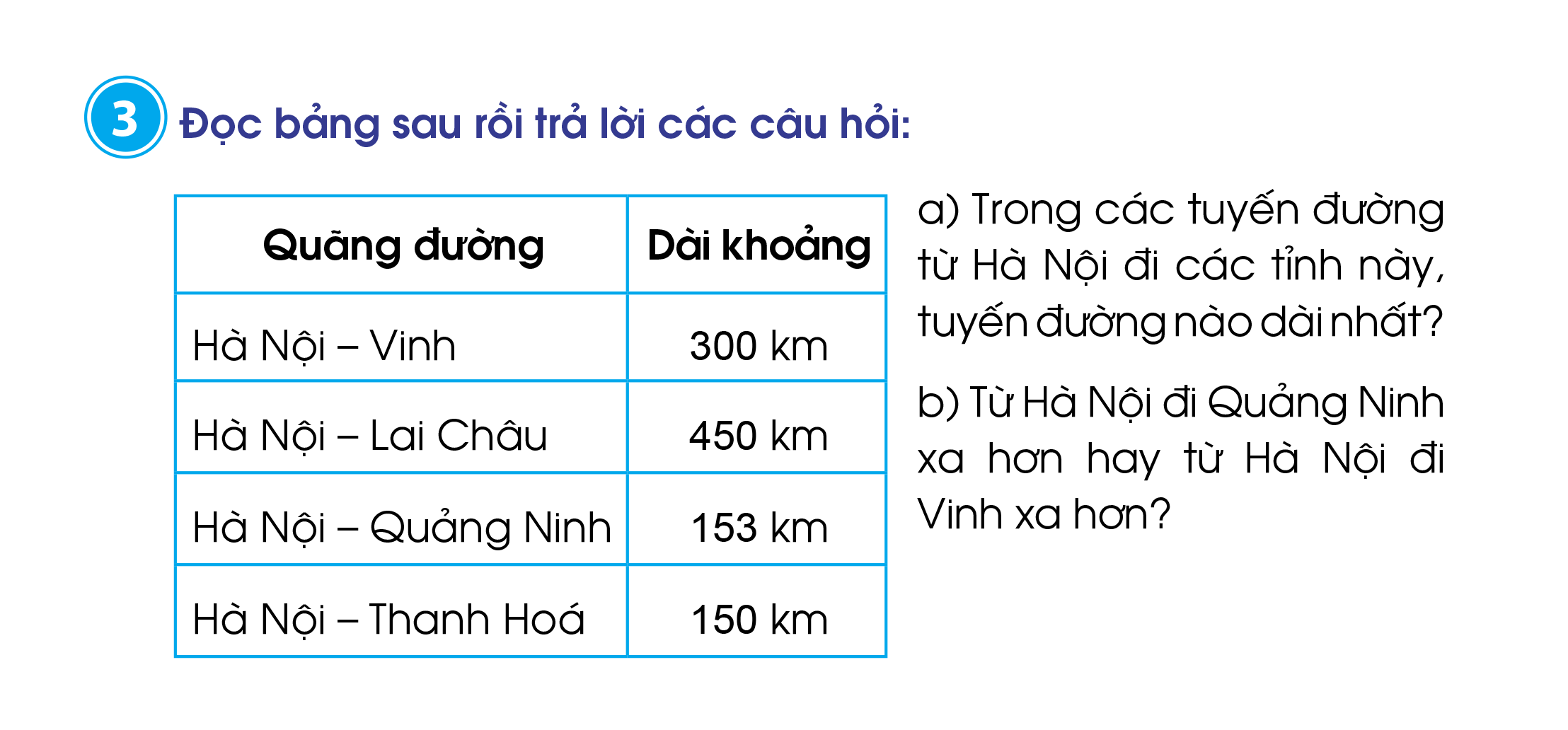 3
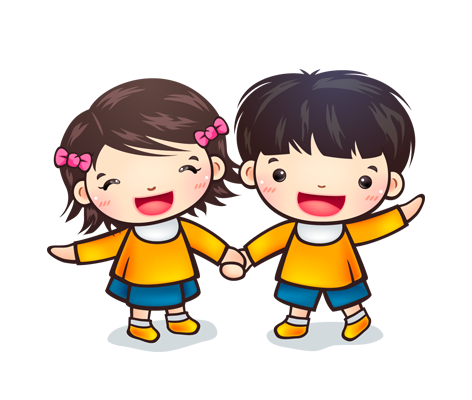 Từ Hà Nội đi Quảng Ninh xa hơn hay từ Hà Nội đi Vinh xa hơn?
Hoạt động 
nhóm 2
Quan sát sơ đồ, trả lời câu hỏi:
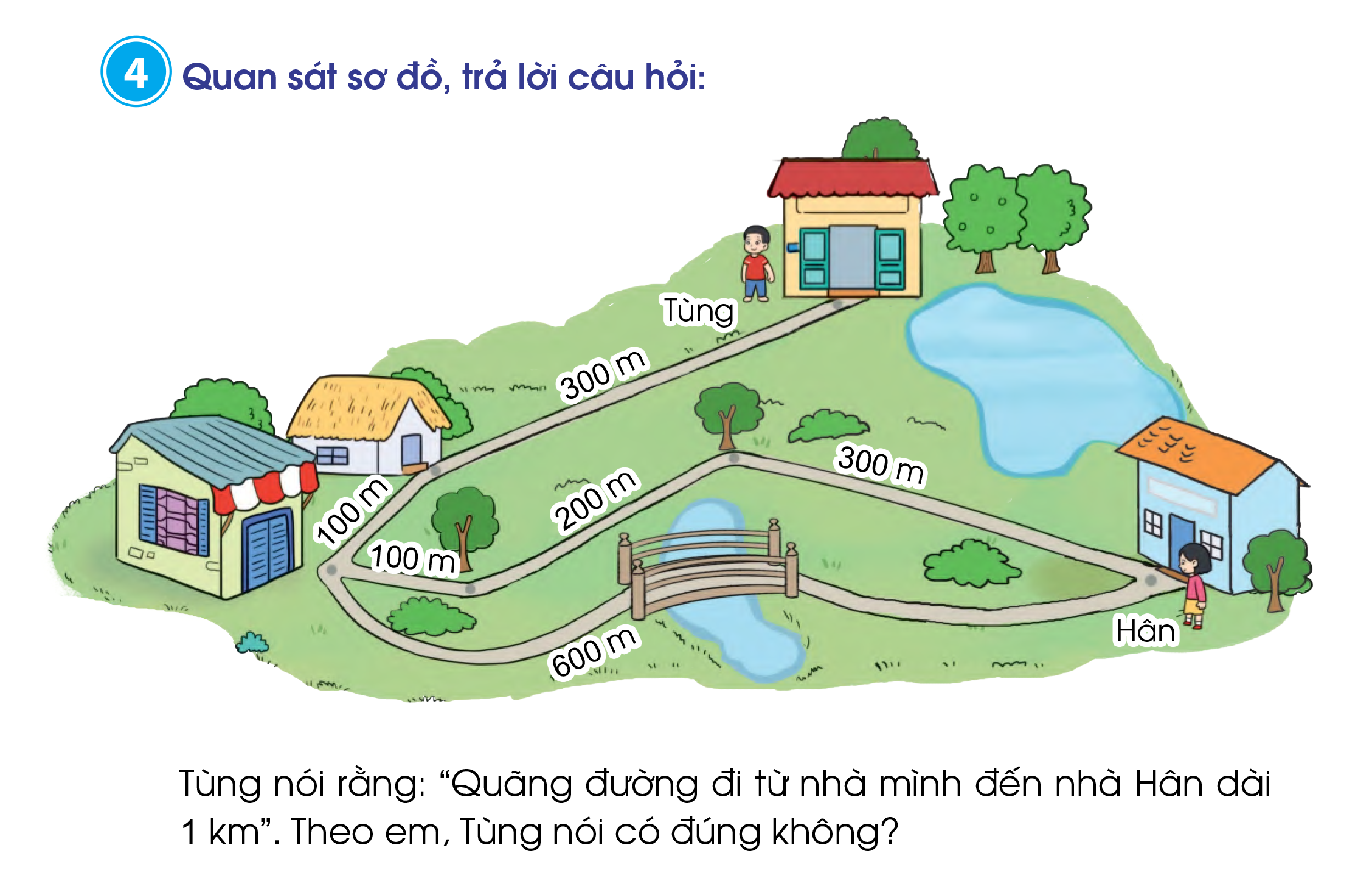 4
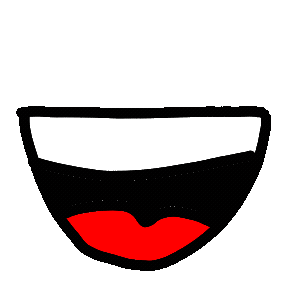 Quan sát sơ đồ, trả lời câu hỏi:
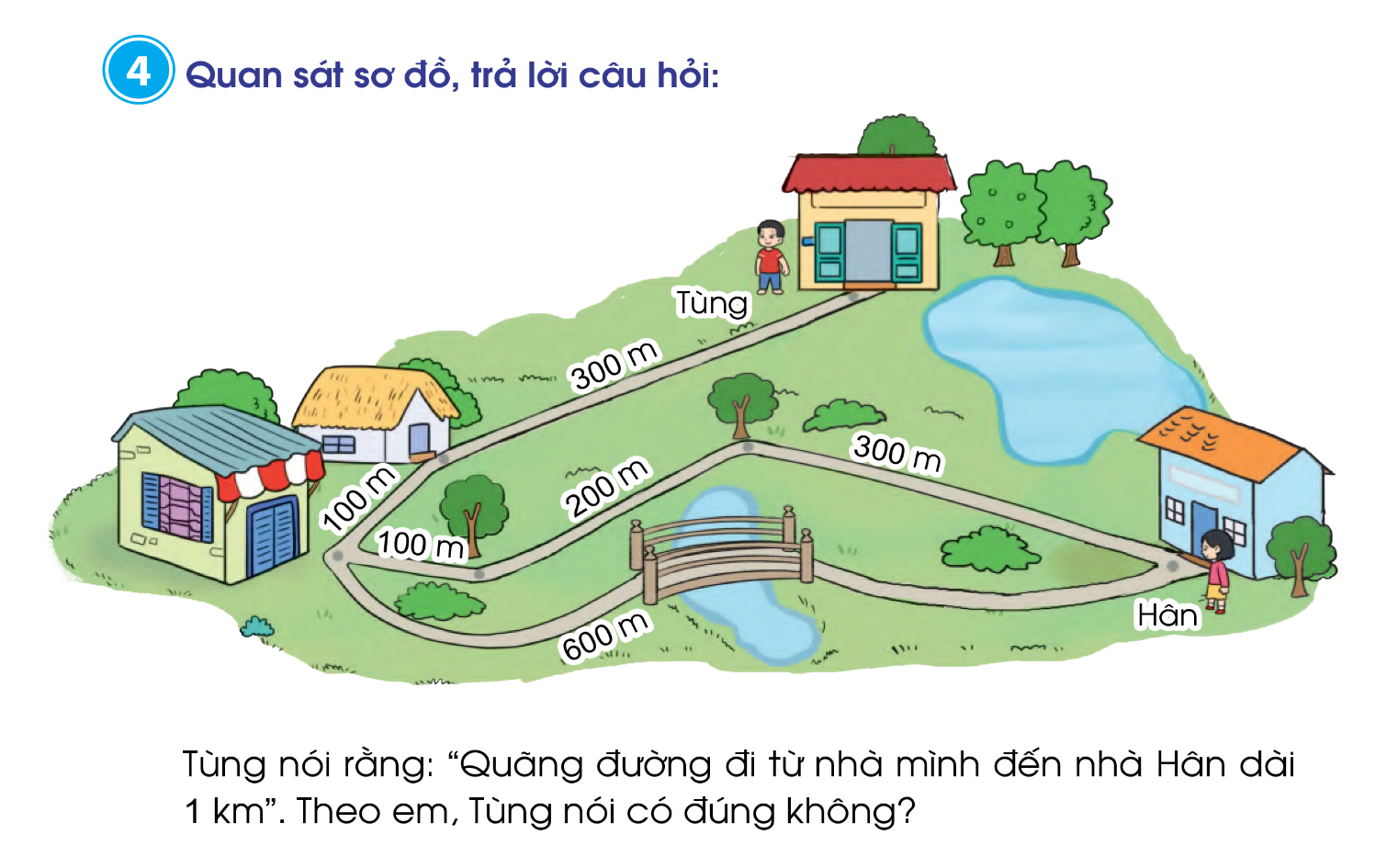 4
Quãng đường từ nhà Tùng đến nhà Hân:
300m + 100m + 600m = 1 000m = 1km
300m + 100m + 100m + 200m + 300m = 1 000m = 1km
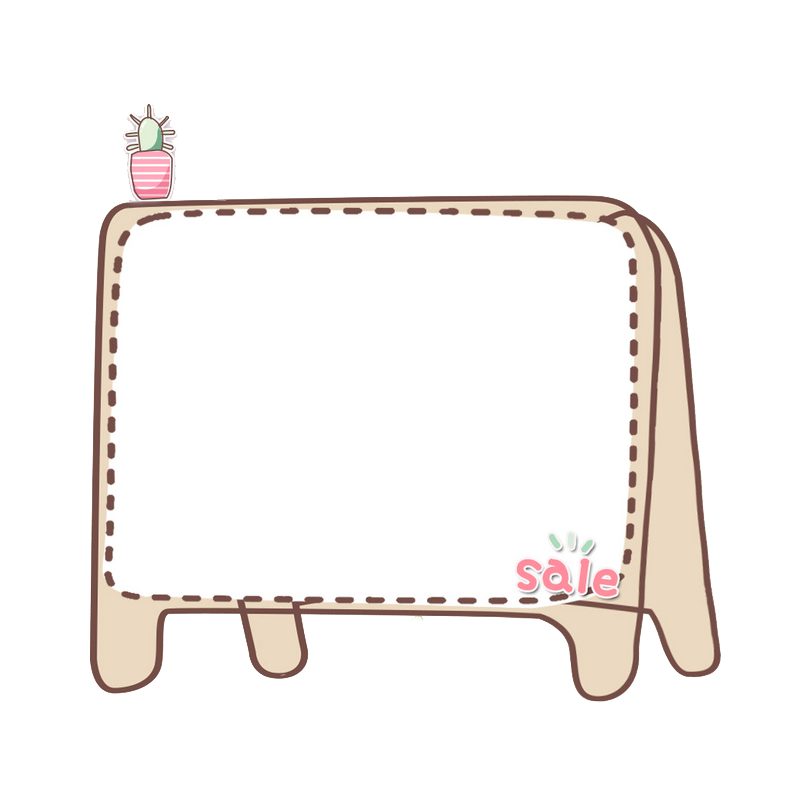 Vận dụng
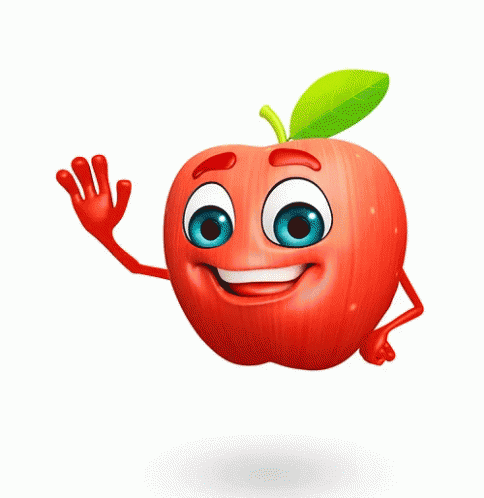 Ước lượng khoảng cách quãng đường từ nhà em đến trường học là bao nhiêu ki-lô-mét?
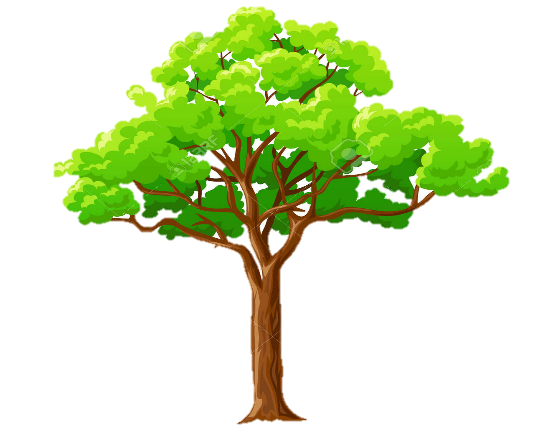 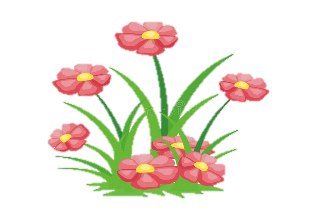 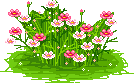 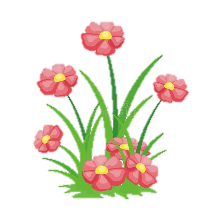 [Speaker Notes: Bài giảng thiết kế bởi: Hương Thảo - tranthao121006@gmail.com]
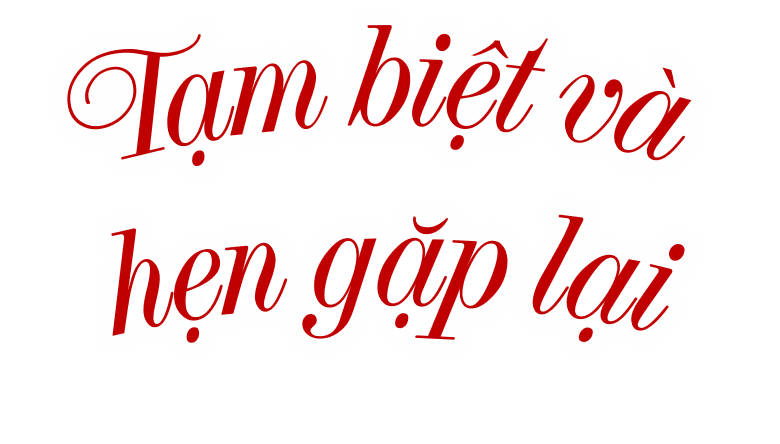